Муниципальное бюджетное дошкольное образовательное учреждение «Детский сад № 22» г. Рязань «Литературно-музыкальный вечер по творчеству А. Л. Барто»(семейно-творческое мероприятие в рамках Года семьи)
Подготовили и провели: 
музыкальный руководитель – Ерчева Т.С., 
воспитатели высшей квалификационной категории – Воронина Н.В., Крылова Н.Н.
Литературно-музыкальный вечер по творчеству А. Л. Барто
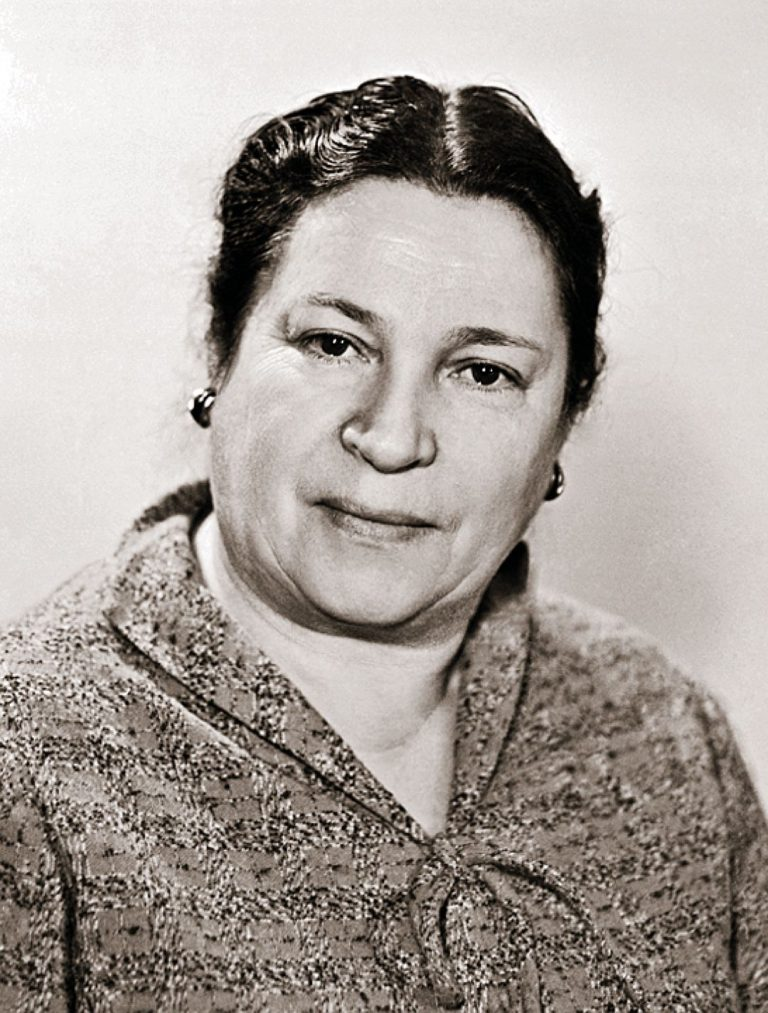 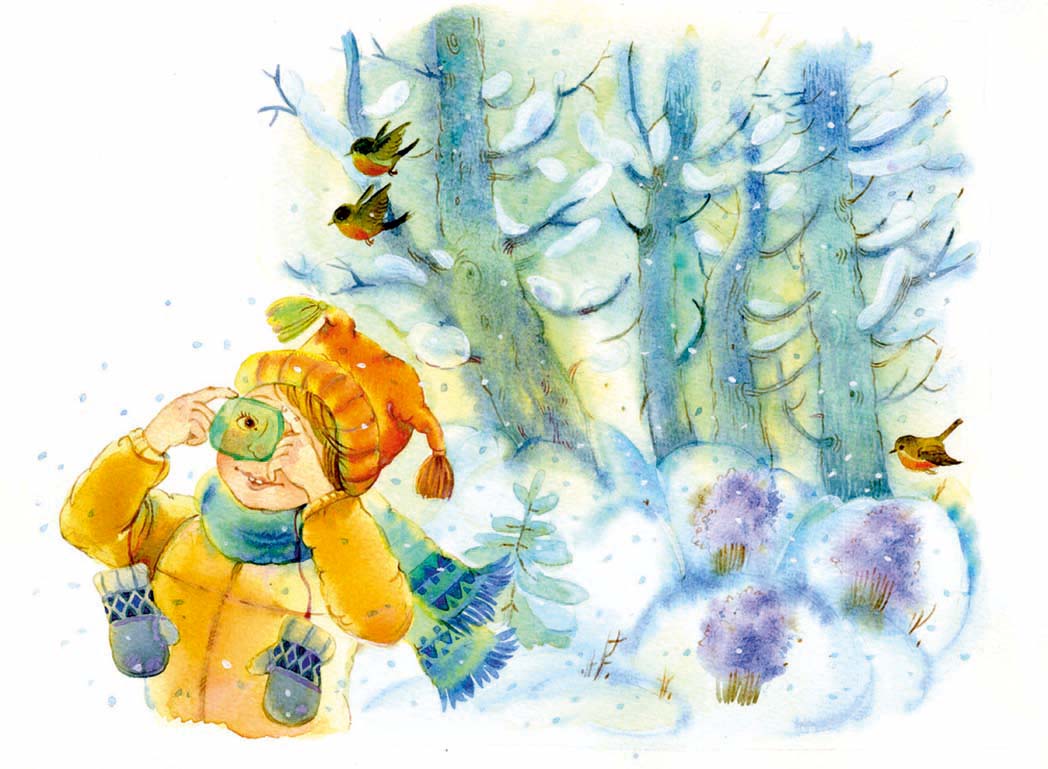 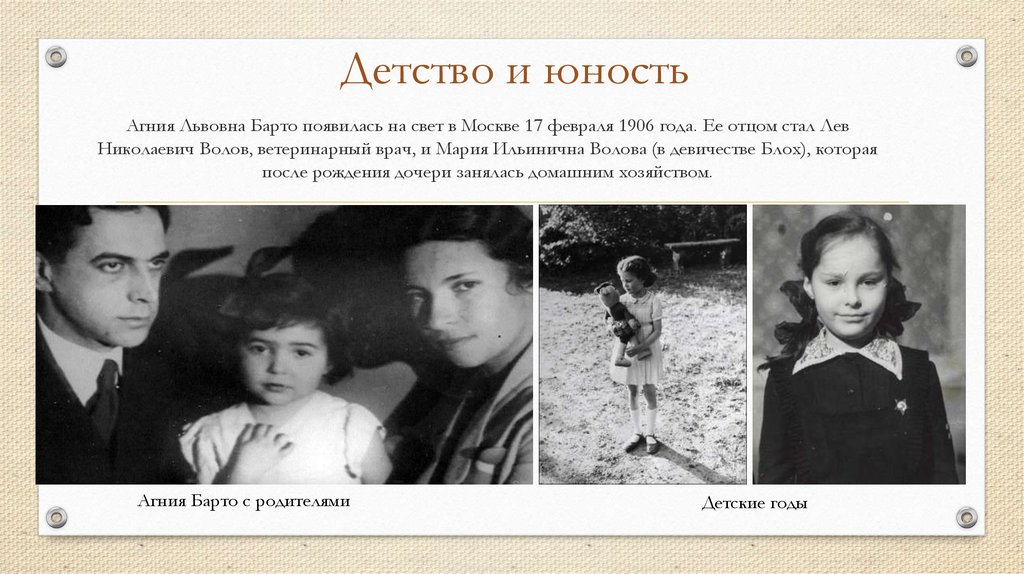 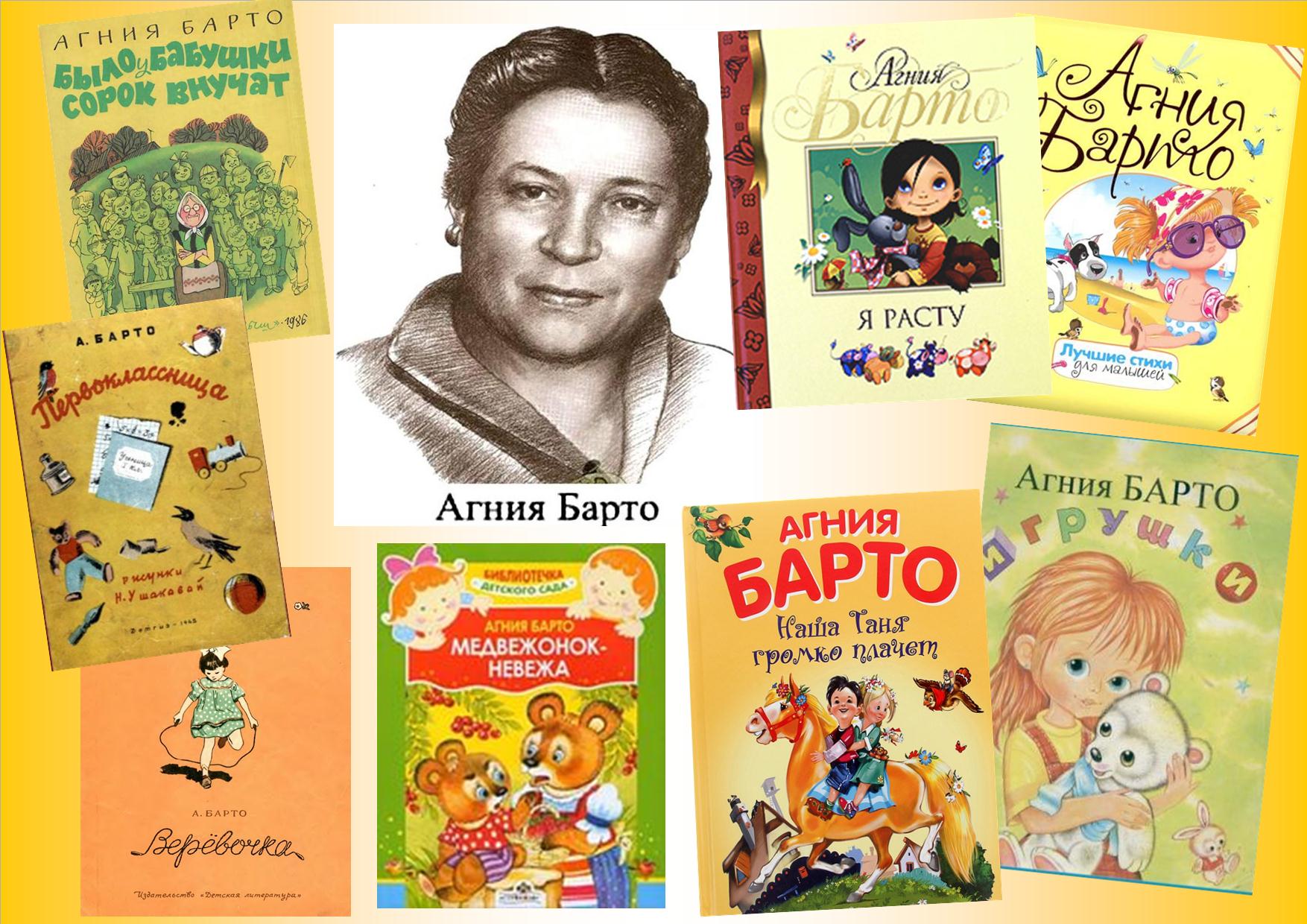 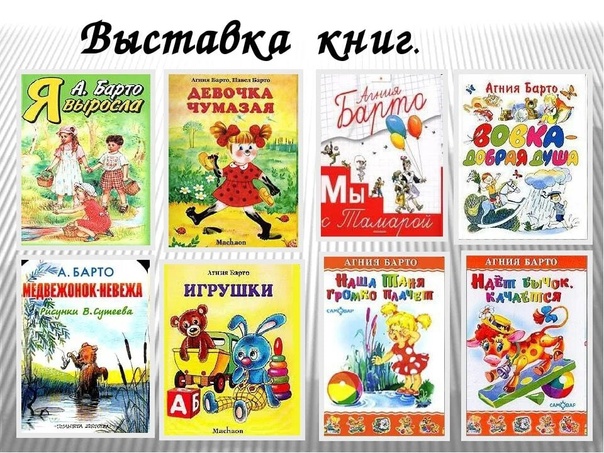 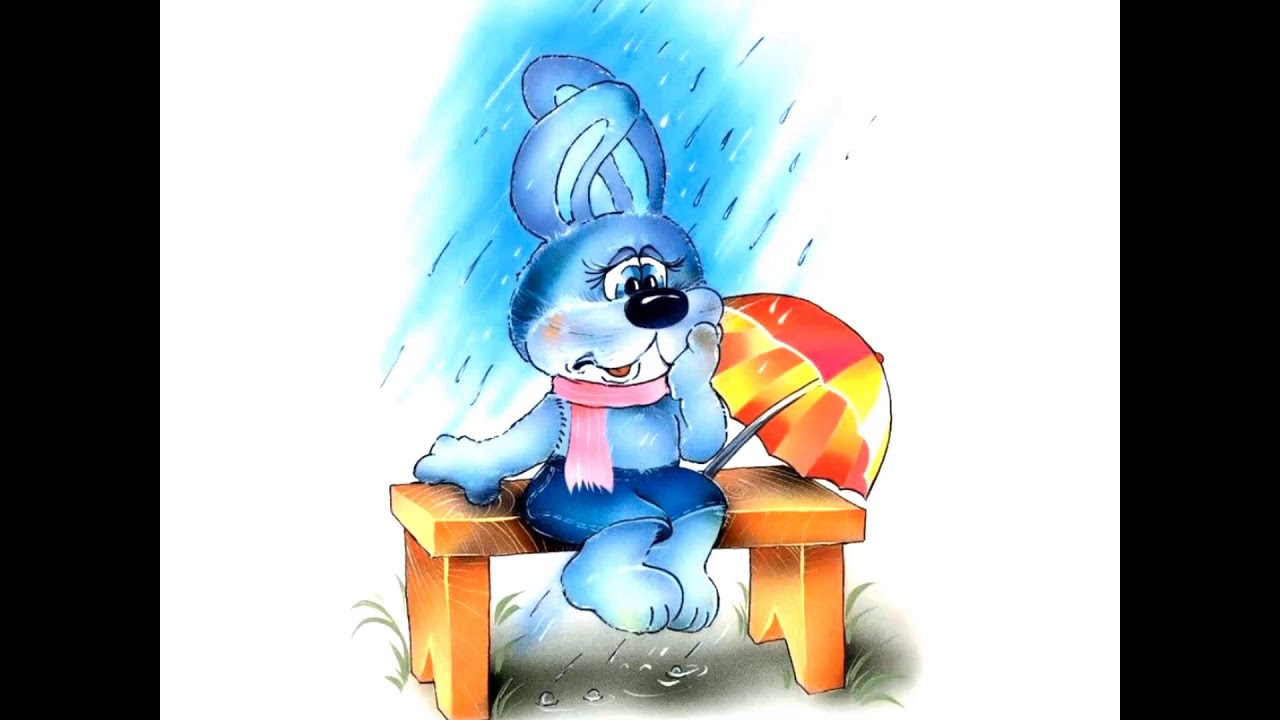 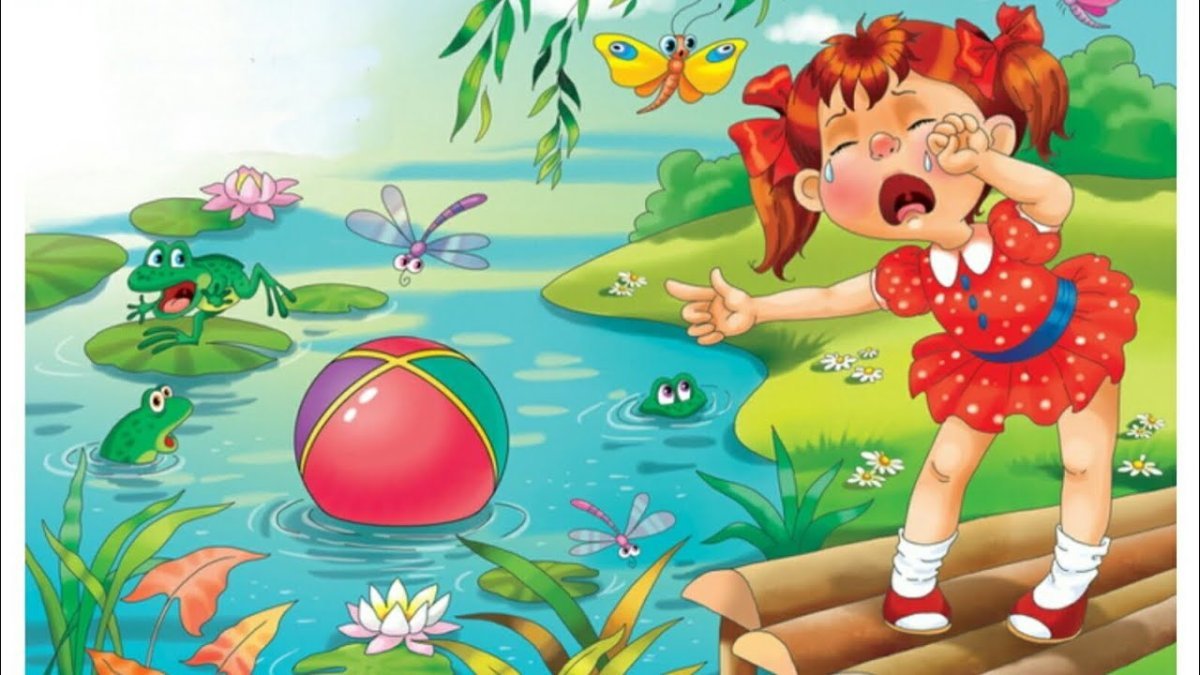 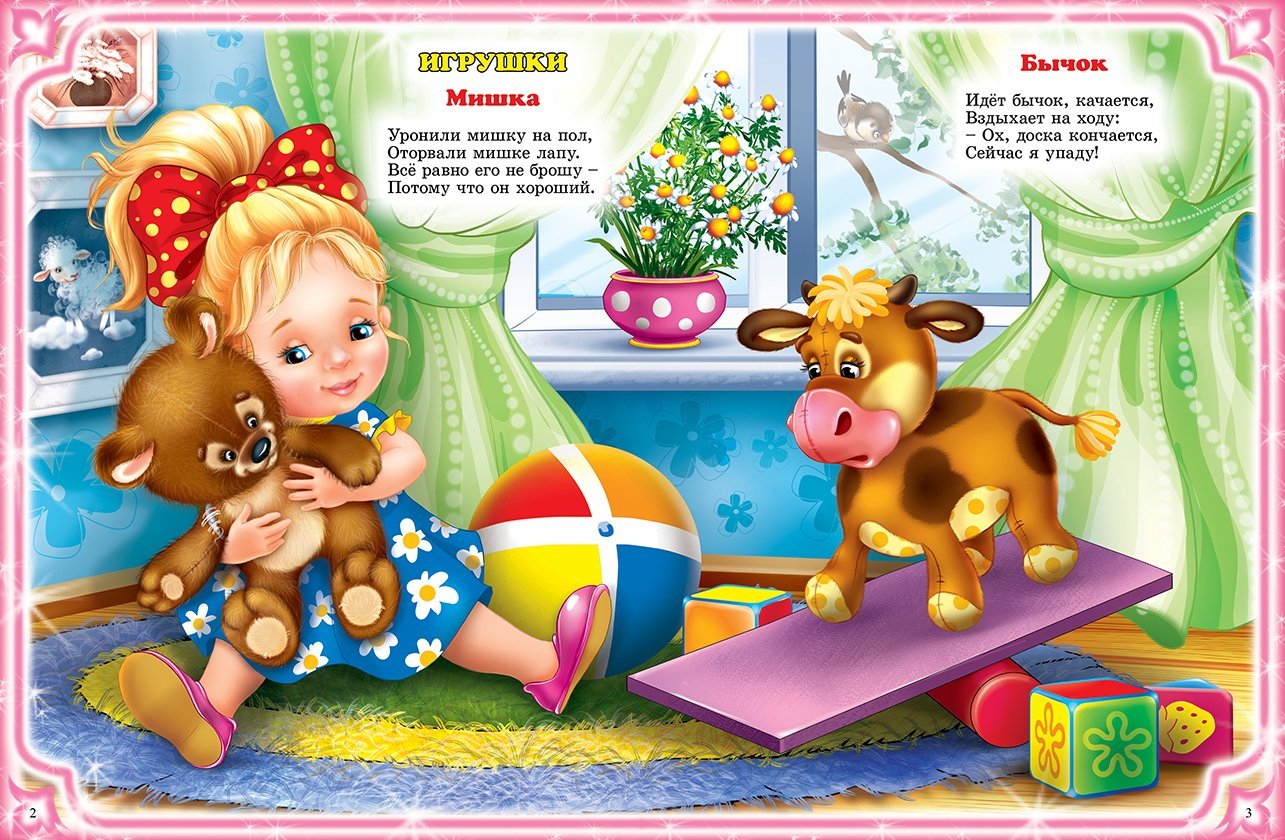 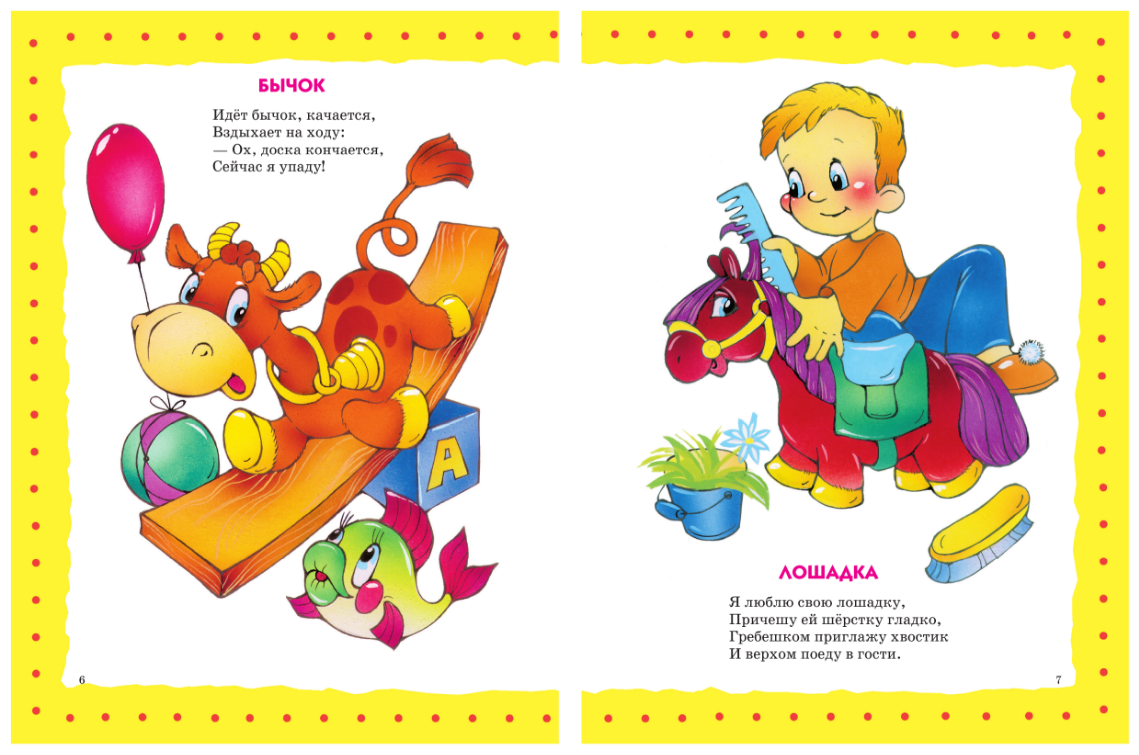 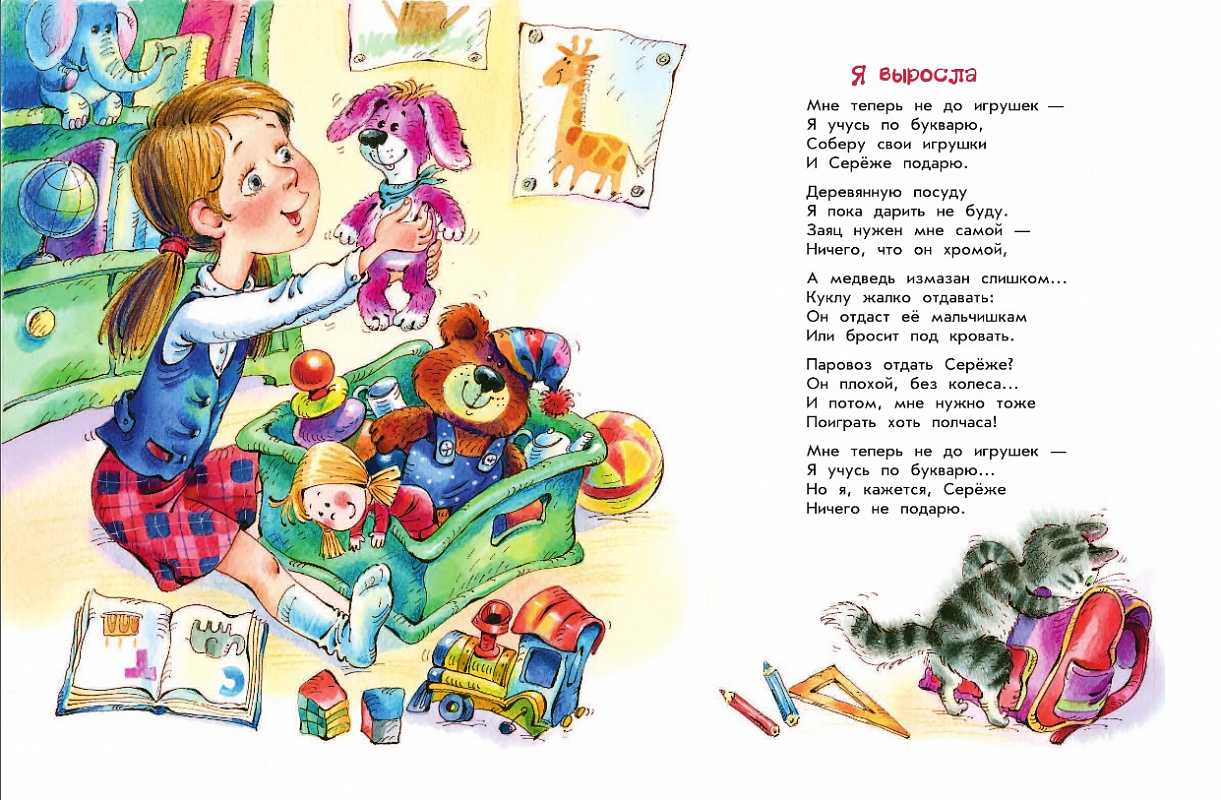 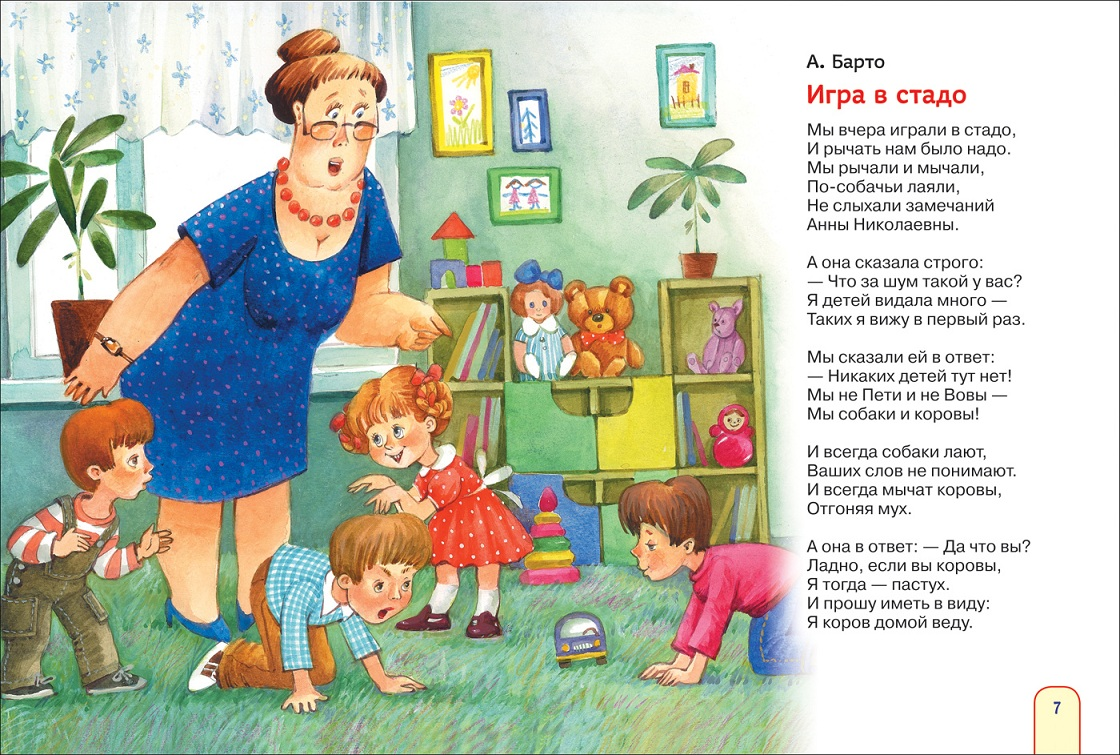 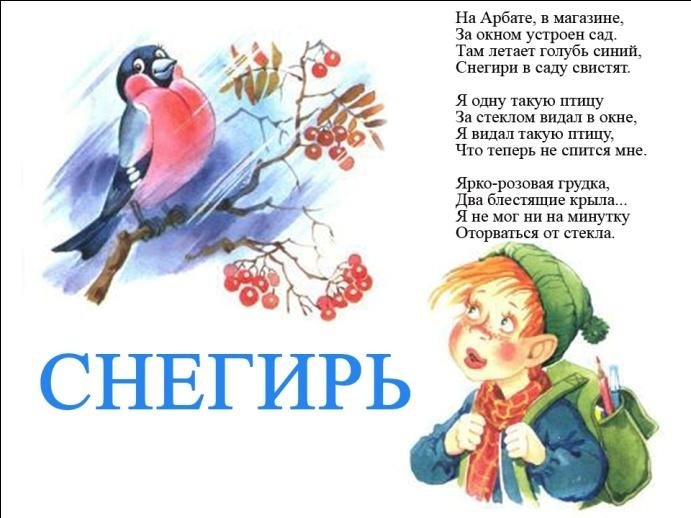 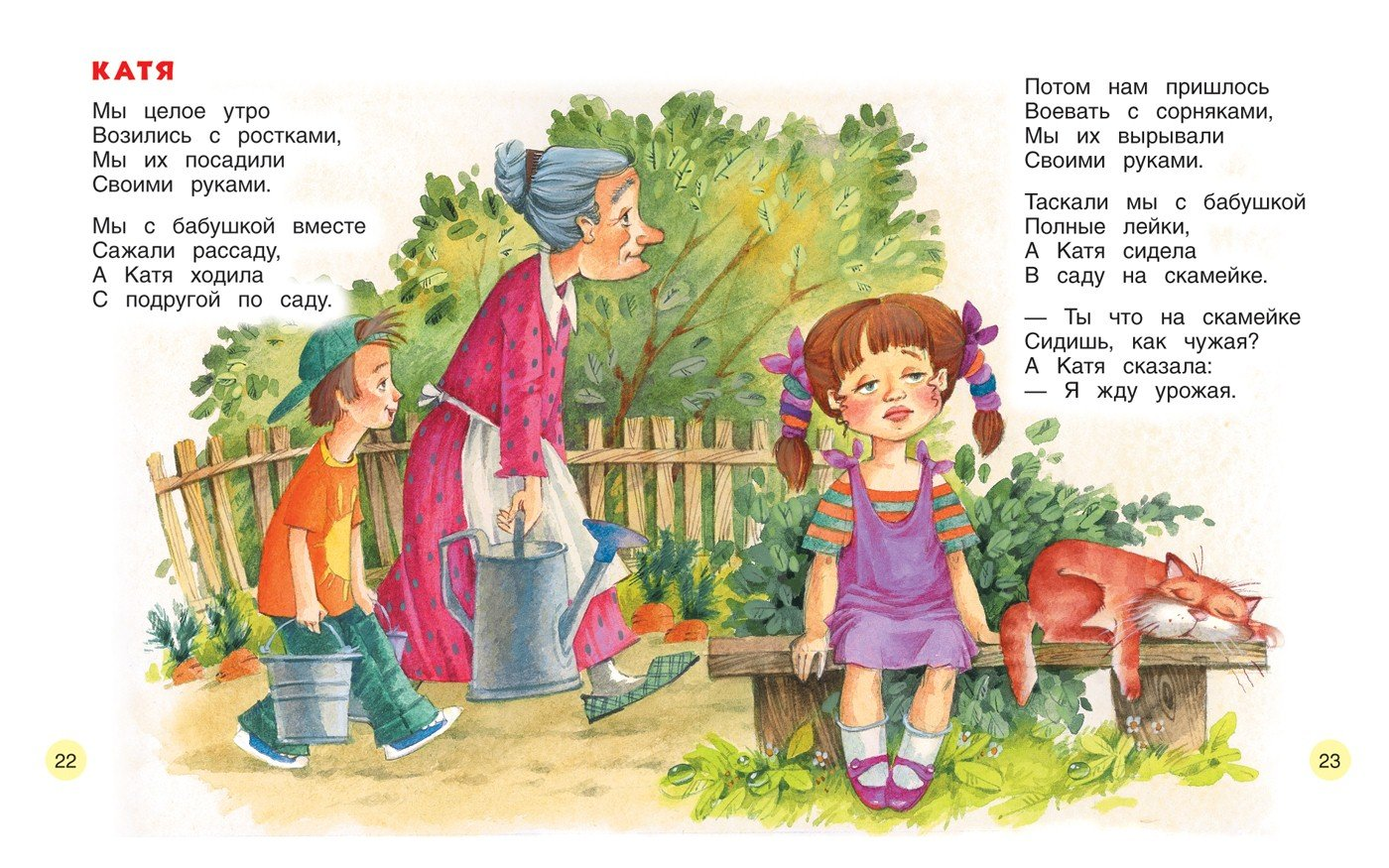 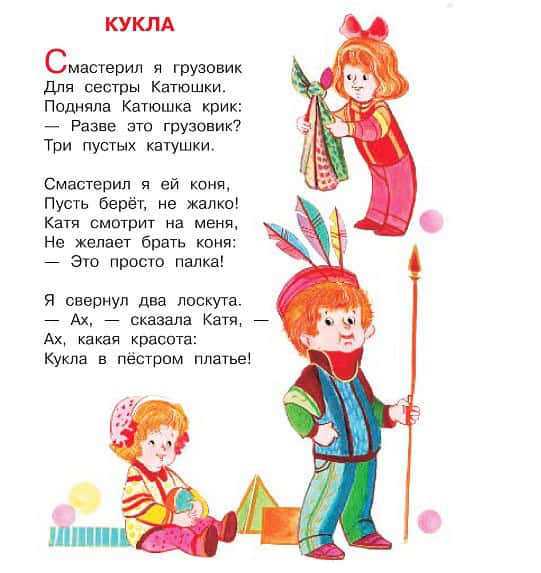 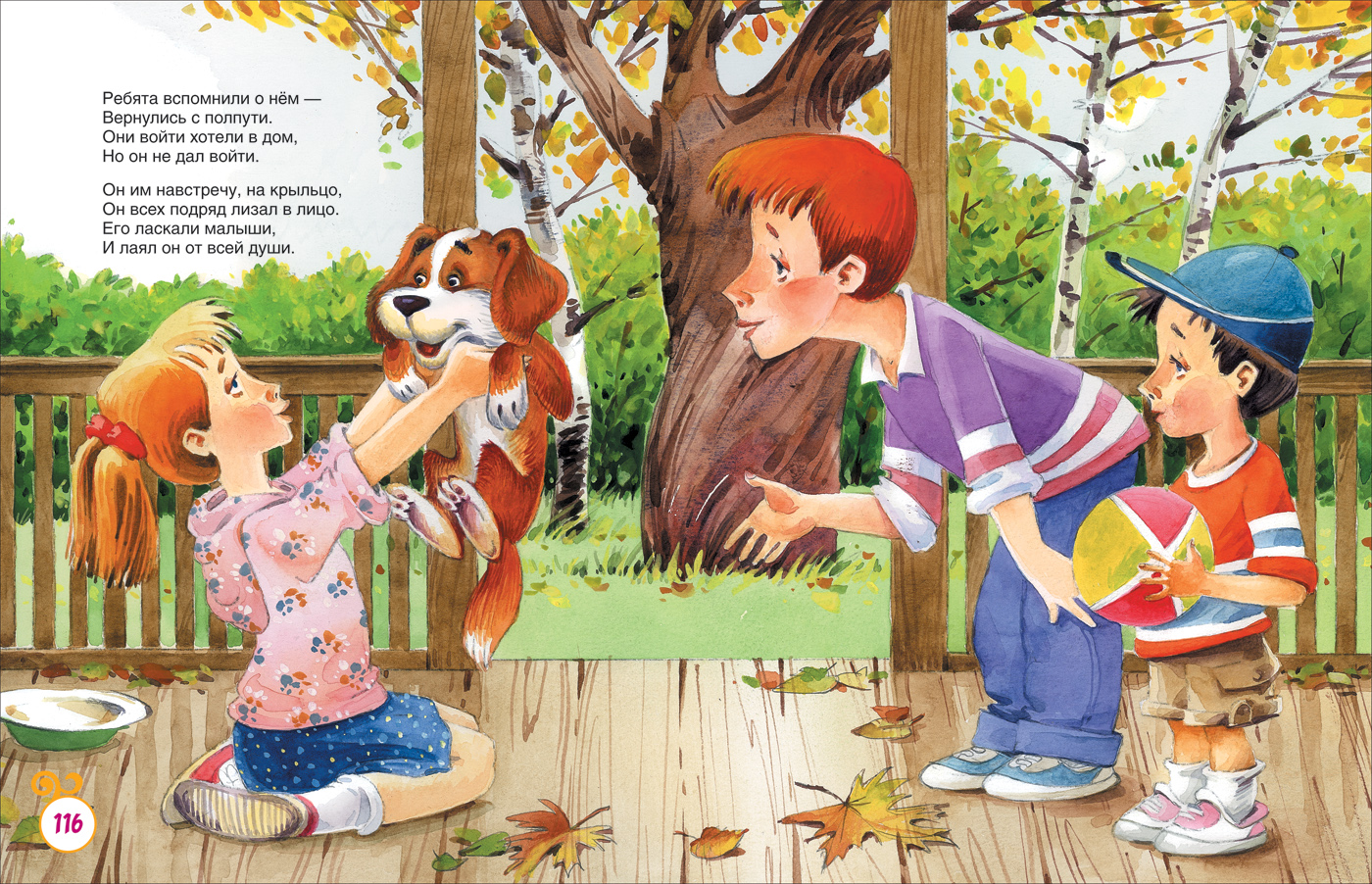